HYDRAULIC TURBINES
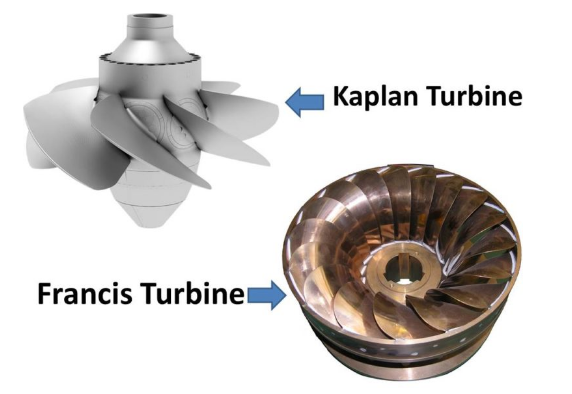 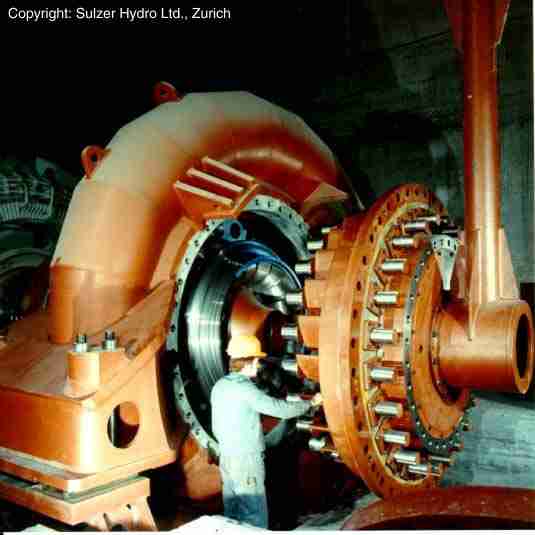 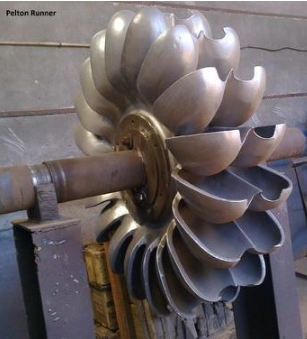 Francis Turbine
Pelton wheel runner
HYDRAULIC TURBINES
HYDRAULIC TURBINES MAY BE DEFINED AS
 PRIME MOVERS THAT TRANSFORM THE KINETIC ENERGY OF THE FALLING WATER INTO MECHANICAL ENERGY OF ROTATION AND WHOSE PRIMARY FUNCTION IS TO DRIVE A ELECTRIC GENERATOR.
Hydraulic energy          mechanical energy            electric 								       energy
The main components of a hydroelectric system may be classified into two groups:

	– THE HYDRAULIC SYSTEM COMPONENTS 
		TURBINE, 
		THE ASSOCIATED CONDUITS-LIKE PENSTOCKS, 
   		TUNNEL AND SURGE TANK
   		AND ITS CONTROL SYSTEM.

	– THE ELECTRIC SYSTEM COMPONENTS 
		THE SYNCHRONOUS 
  		GENERATOR 	
		AND ITS CONTROL SYSTEM.
HYDRAULIC TURBINES ARE GENERALLY CLASSIFIED AS

--based upon energy utilization 
 	Impulse Turbine – Pelton, Turgo turbine
	Reaction Turbine – Francis, Kaplan and Propeller   					turbine
--Based on flow direction, they are further classified as:
	Tangential Flow
 	Radial Flow
 	Axial Flow
 	Mixed Flow
-- based on head available
	high head
	Low head
	Medium head 
-- based on specific speed 
	low specific speed 
	high specific speed
IMPULSE TURBINE          e.g. Pelton wheel

 THE FLOW ENERGY TO THE IMPULSE TURBINES IS   
    COMPLETELY CONVERTED TO KINETIC ENERGY BEFORE  
     TRANSFORMATION IN THE RUNNER.

 THE IMPULSE FORCES BEING TRANSFERRED BY THE  
     DIRECTION CHANGES OF THE FLOW VELOCITY VECTORS  
     WHEN PASSING THE BUCKETS CREATE THE ENERGY  
    CONVERTED TO MECHANICAL ENERGY ON THE TURBINE   
     SHAFT.

 THE FLOW ENTERS THE RUNNER FROM JETS SPACED AROUND 
     THE RIM OF THE RUNNERS.
     THE JET HITS MOMENTARILY ONLY A PART OF THE   
     CIRCUMFERENCE OF THE RUNNER.
REACTION TURBINE:      e.g.   Francis turbine

IN THE REACTION TURBINES TWO EFFECTS CAUSE THE ENERGY TRANSFER FROM THE FLOW TO THE MECHANICAL ENERGY ON THE TURBINE SHAFT:

 FIRSTLY, IT FOLLOWS FROM A DROP IN PRESSURE FROM INLET TO OUTLET  
   OF THE RUNNER. THIS IS DENOTED AS THE REACTION PART OF THE ENERGY  
   CONVERSION.

 SECONDLY, THE CHANGES IN THE DIRECTIONS OF THE FLOW VELOCITY  
    VECTORS THROUGH THE RUNNER BLADE CHANNELS TRANSFER IMPULSE  
    FORCES. THIS IS DENOTED AS THE IMPULSE PART OF THE ENERGY  
   CONVERSION.

 THE PRESSURE FROM INLET TO OUTLET OF THE RUNNERS IS OBTAINED 
    BECAUSE THE RUNNERS ARE COMPLETELY FILLED WITH WATER.
PELTON WHEEL

INVENTED BY PELTON IN 1890.
THE PELTON TURBINE IS A TANGENTIAL FLOW IMPULSE TURBINE.
THE PELTON WHEEL IS MOST EFFICIENT IN HIGH HEAD APPLICATIONS.

 POWER PLANTS WITH NET HEADS RANGING FROM 200 TO 1,500 M.
 THE LARGEST UNITS CAN BE UP TO 200 MEGAWATTS.
 PELTON TURBINES ARE BEST SUITED FOR HIGH HEAD AND LOW FLOW SITES.

 DEPENDING ON WATER FLOW AND DESIGN, PELTON WHEELS CAN OPERATE WITH HEADS AS SMALL AS 15 METERS AND AS HIGH AS 1800 METERS.

 AS THE HEIGHT OF FALL INCREASES, LESS VOLUME OF WATER CAN GENERATE SAME POWER.
MATERIAL OF PELTON TURBINE :

CASE :	        FABRICATED CARBON STEEL TO BS EN 10025:1993 S275JR
RUNNER:        CAST STAINLESS BS3100 GRADE 425 C11
SHAFT SEAL:  CAST GUNMETAL LABYRINTH TYPE SEAL
BEARINGS:     ROLLING ELEMENT OR SLEEVE TYPE
SPEAR / :        STAINLESS STEEL INTERNAL COMPONENTS HOUSED IN A CARBON
                         NEEDLE VALVE STEEL FABRICATED OR CAST BRANCH PIPE
DEFLECTOR :   STAINLESS STEEL PLATE

THE MATERIAL OF THE RUNNER AND BUCKETS ARE CHOSEN ACCORDING TO THE HEAD, STRESSES, CONTENT OF SAND IN THE WATER AND OTHER STRAIN FACTORS. FOR THE LARGE  TURBINES THE MAIN STRAIN FACTORS ARE CAVITATIONS, SAND EROSION AND CYCLE FATIGUE
PELTON TURBINE SPECIFICATIONS :
 
GROSS HEAD   :        1748 M
NET HEAD        :        1625 M
JET VELOCITY  :        177 M/S
POWER            :        18.6 MW
SPEED                :       500
JET DIAMETER :       94.2 MM
PITCH DIAMETER
  OF THE WHEEL  :   3.319M
PELTON WHEEL
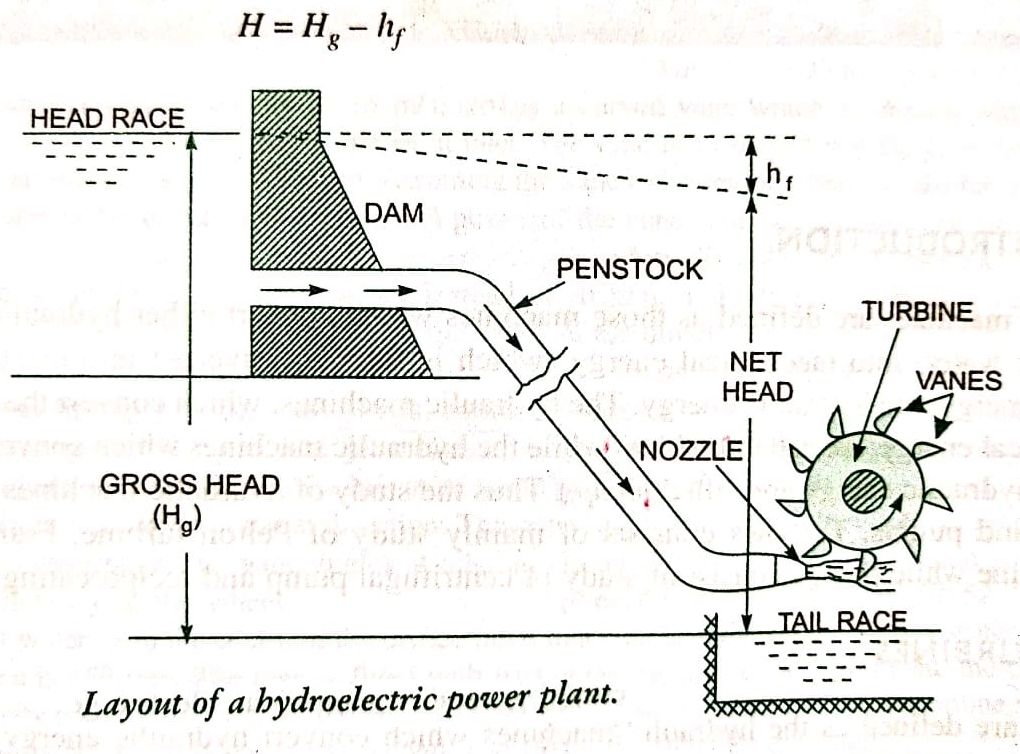 SPEAR
PELTON WHEEL
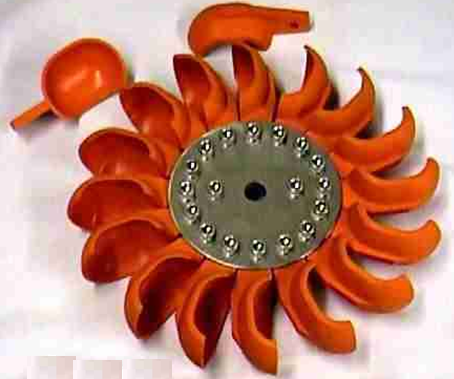 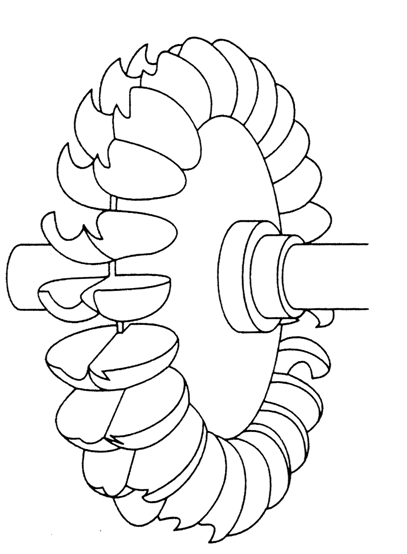 Runner wheel
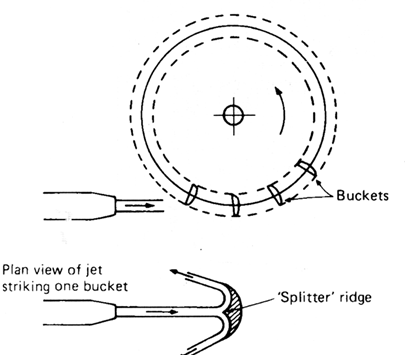 High head low discharge
 tangential flow 
 used kinetic energy of     
    fluid 
NET HEAD  :        1625 M
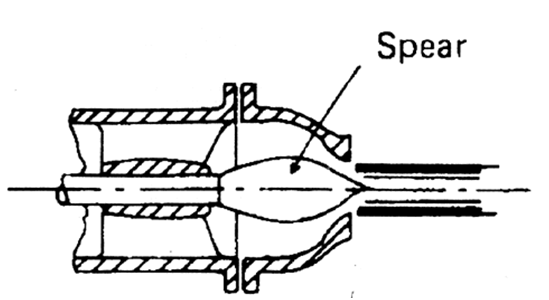 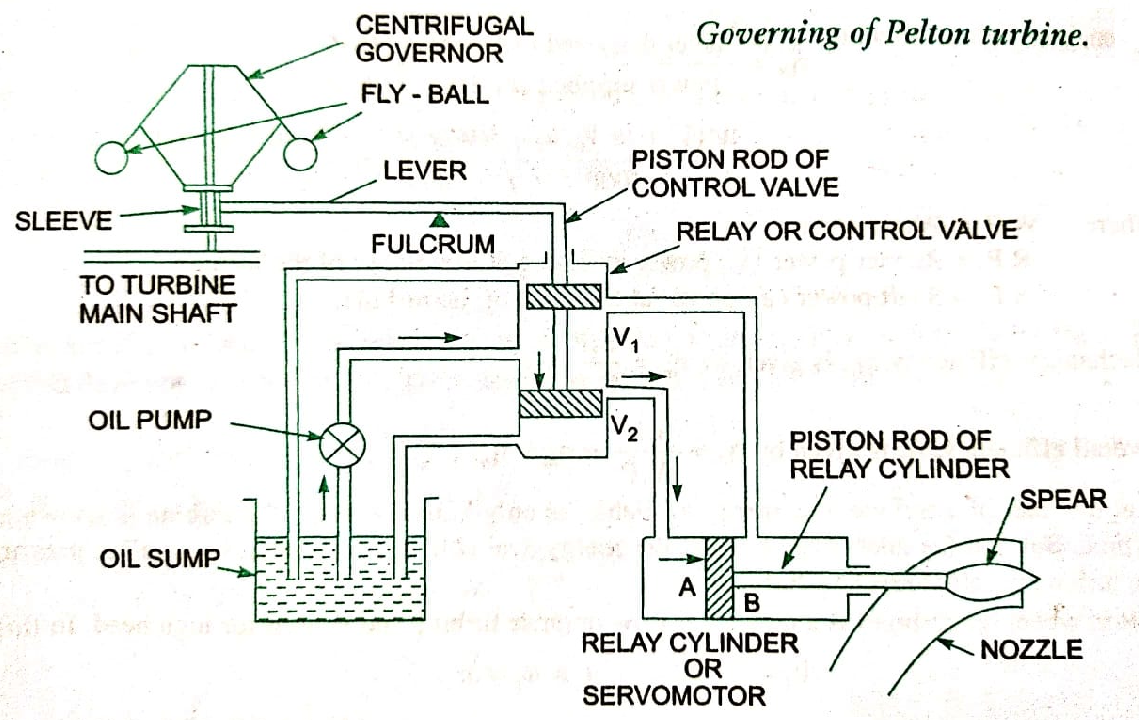 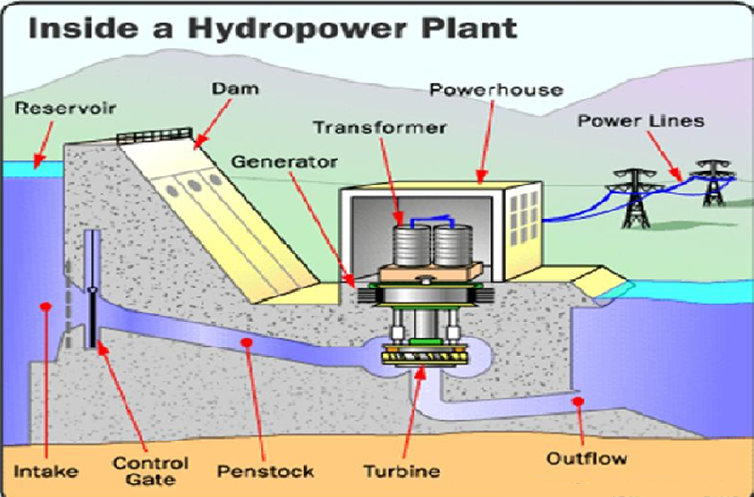 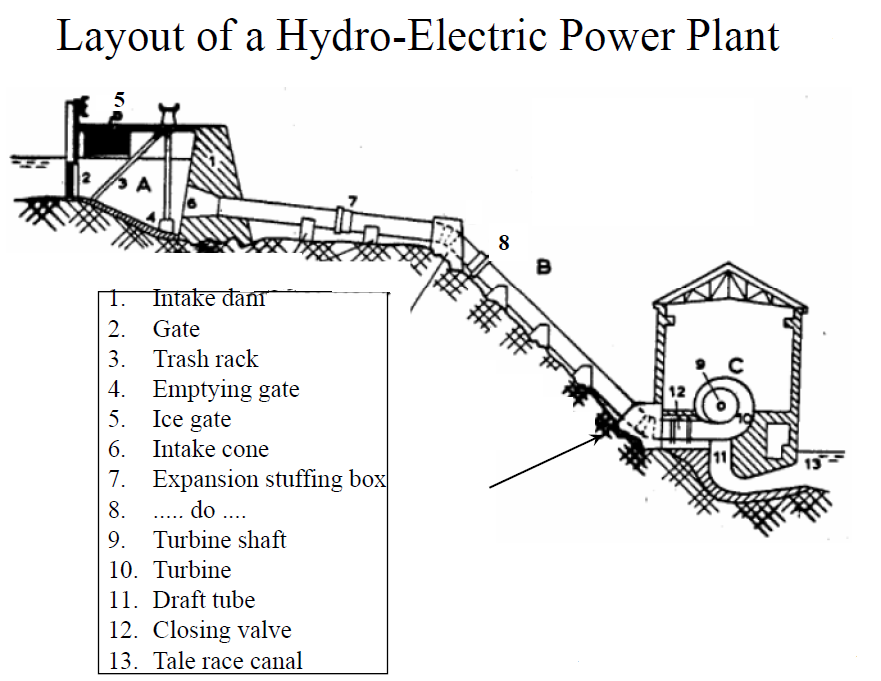 REACTION TURBINE- 
FRANCIS TURBINE
Surge tank
hf
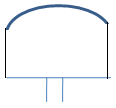 Net head
GROSS HEAD
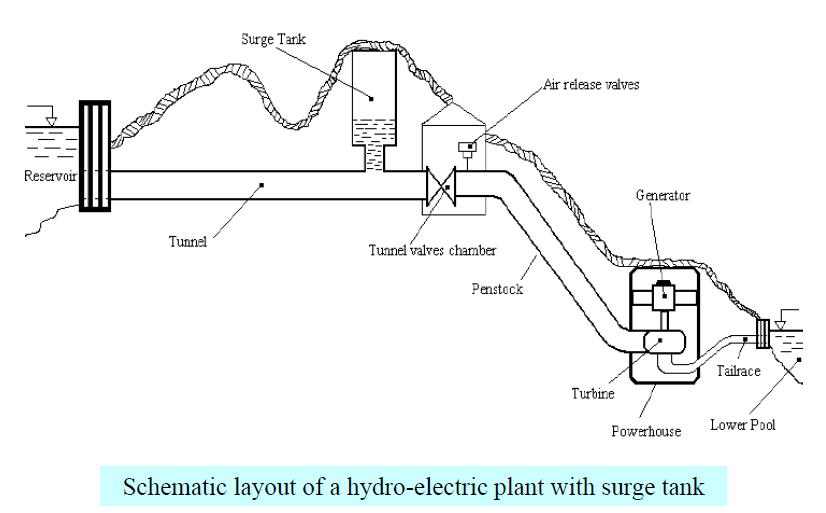 Necessity of Surge Tank
The water compressibility effect produces traveling waves of pressure   
    and is usually called water hammer.

The water hammer is characterized by a sudden high-pressure rise caused  
    by stopping the flow too rapidly. The wave propagation speed is around 
    1200 m/s.

 In those plants where distance between the forebay or reservoir and the  
     turbine is quite large, a surge tank is usually utilized.

 The function of this tank is to hydraulically isolate the turbine from 
     deviations in the head produced by the wave effects in the conduits.

 Some surge tanks include an orifice whose function is to dampen and 
    absorb the energy of the hydraulic oscillations
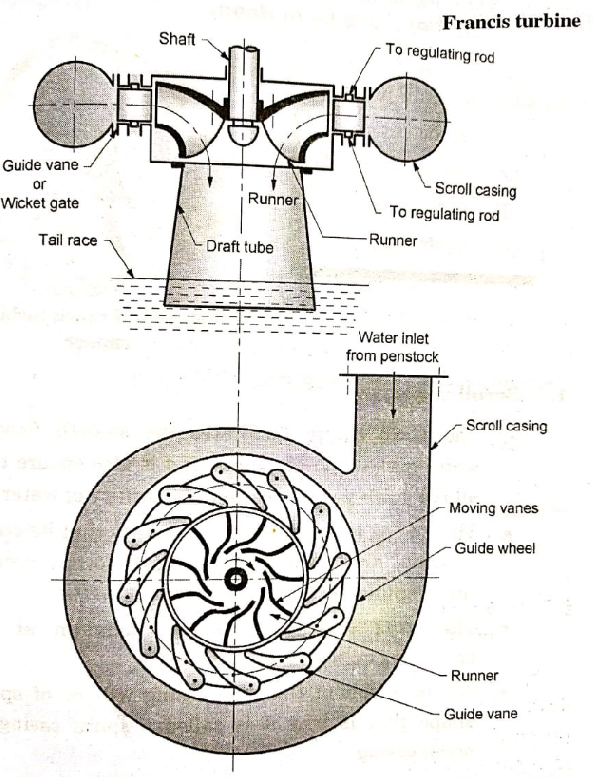 FRANCIS TURBINE
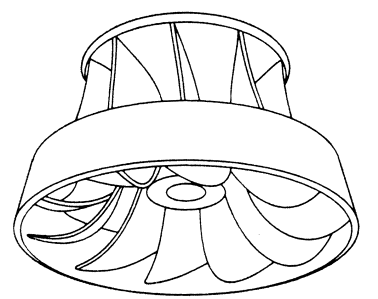 Runner of francis turbine
Francis turbine 
Large spiral casing
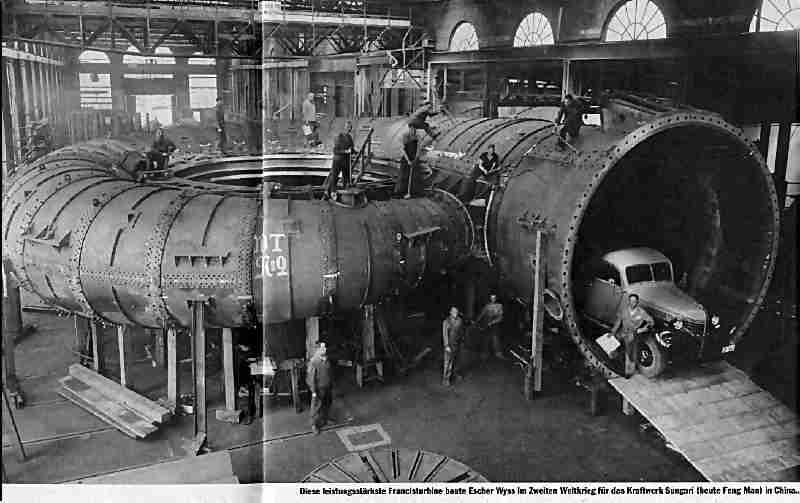 Francis turbine
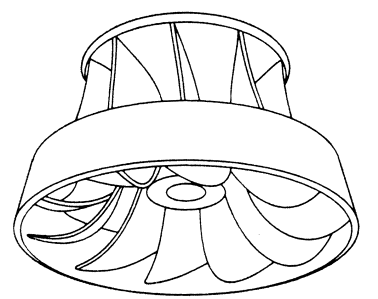 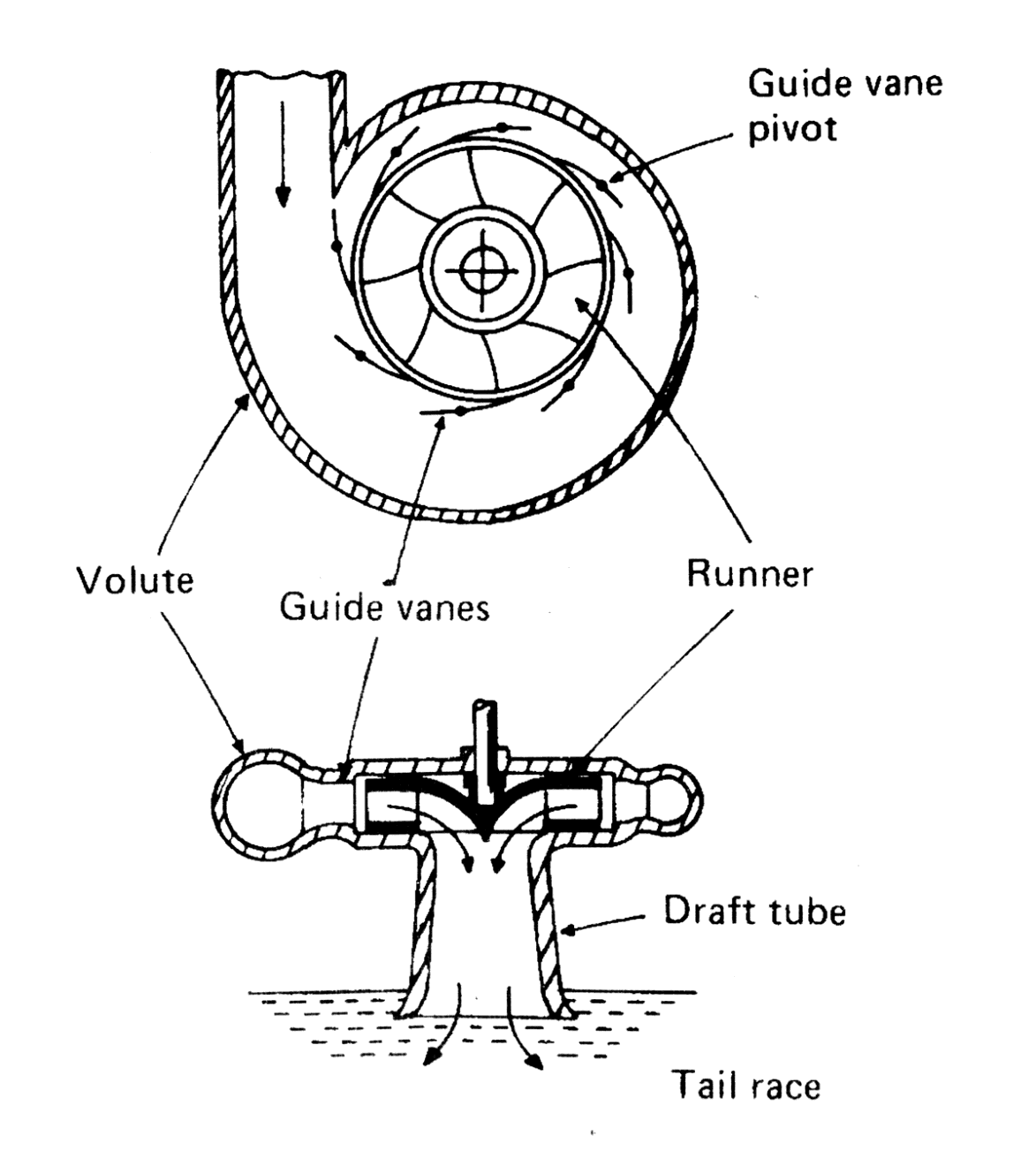 Francis turbine is a reaction turbine.
Uses pressure energy of water
 flow is radially inward and axially  
    outward i.e. mixed flow
 requires draft tube
HEADS RANGING FROM 20 TO 750 M
FRANCIS TURBINE

THE FRANCIS TURBINE IS A REACTION TURBINE, WHICH MEANS THAT  
   THE WORKING FLUID CHANGES PRESSURE AS IT MOVES THROUGH THE  
   TURBINE, GIVING UP ITS ENERGY.

• THE INLET IS SPIRAL SHAPED. THE GUIDE VANES DIRECT THE WATER  
    TANGENTIALLY TO THE RUNNER CAUSING THE RUNNER TO SPIN.

• THE GUIDE VANES (OR WICKET GATE) MAY BE ADJUSTABLE TO ALLOW  
    EFFICIENT TURBINE OPERATION FOR A RANGE OF WATER FLOW  
    CONDITIONS.

• POWER PLANTS WITH NET HEADS RANGING FROM 20 TO 750 M
FRANCIS TURBINE-SPECIFICATION
	HEAD:  454 M
	POWER:  47.1 MW
	SPEED : 750 RPM
FRANCIS TURBINE
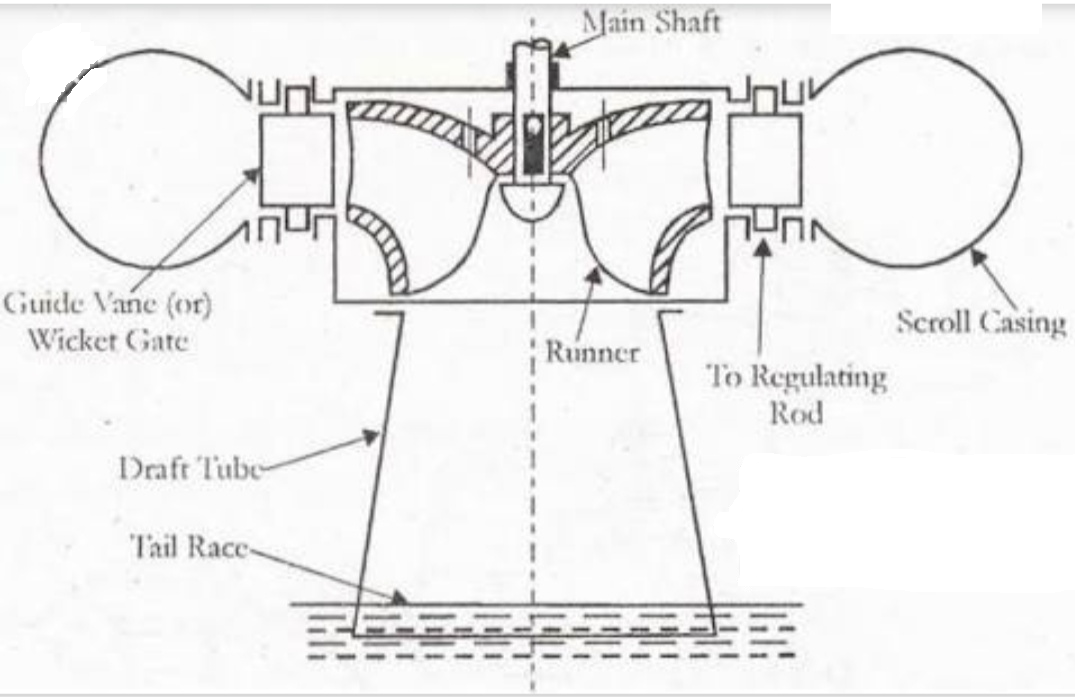 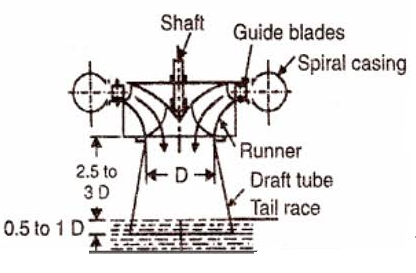 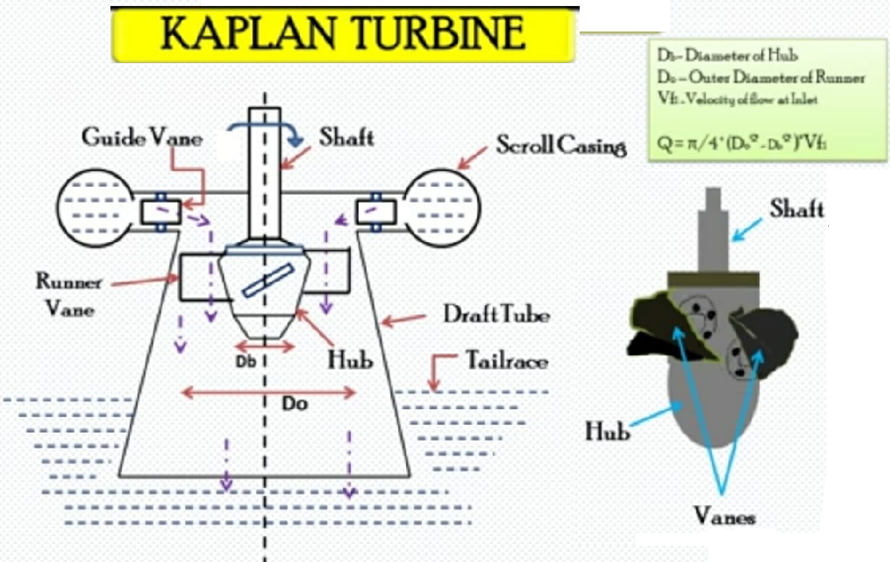 KAPLAN TURBINE
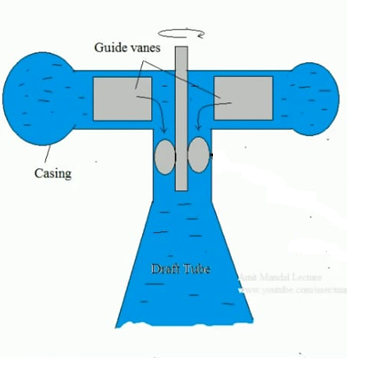 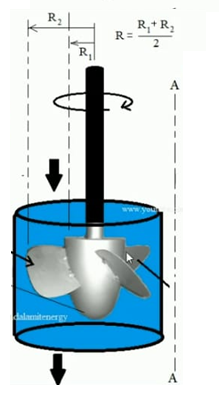 RUNNER
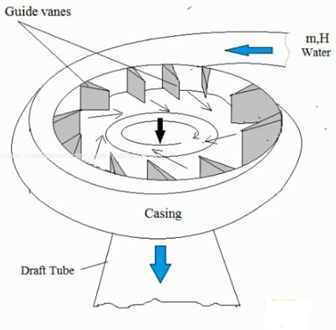 It is a reaction turbine
 Axial flow type 
 Low head and high flow
HEADS RANGING FROM 10 TO 70 M.
KAPLAN TURBINE

  THE KAPLAN TURBINE IS A PROPELLER-TYPE / AXIAL FLOW  WATER    
      TURBINE THAT HAS ADJUSTABLE BLADES.
  IT WAS DEVELOPED IN 1913 BY THE AUSTRIAN PROFESSOR, VIKTOR  
      KAPLAN.

  THE KAPLAN TURBINE WAS AN EVOLUTION OF THE FRANCIS TURBINE.  
       ITS INVENTION ALLOWED EFFICIENT POWER PRODUCTION IN LOW   
       HEAD APPLICATIONS THAT WAS NOT POSSIBLE WITH FRANCIS  
       TURBINES.

   KAPLAN TURBINES ARE NOW WIDELY USED THROUGHOUT THE WORLD  
        IN HIGH-FLOW, LOW-HEAD POWER PRODUCTION.

    POWER PLANTS WITH NET HEADS RANGING FROM 10 TO 70 M.
KAPLAN TURBINE SPECIFICATION:
 
	HEAD : 24.7 M
	SPEED : 94.7 RPM
	POWER : 59 MW
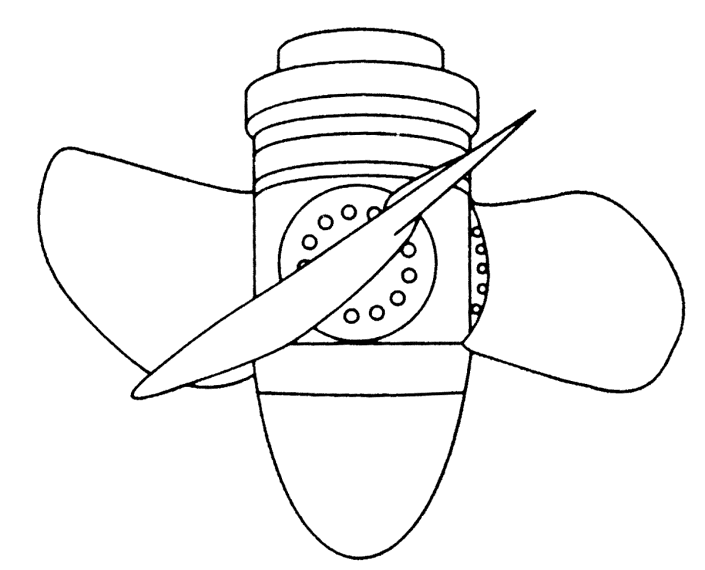 Kaplan runner
DRAFT TUBE
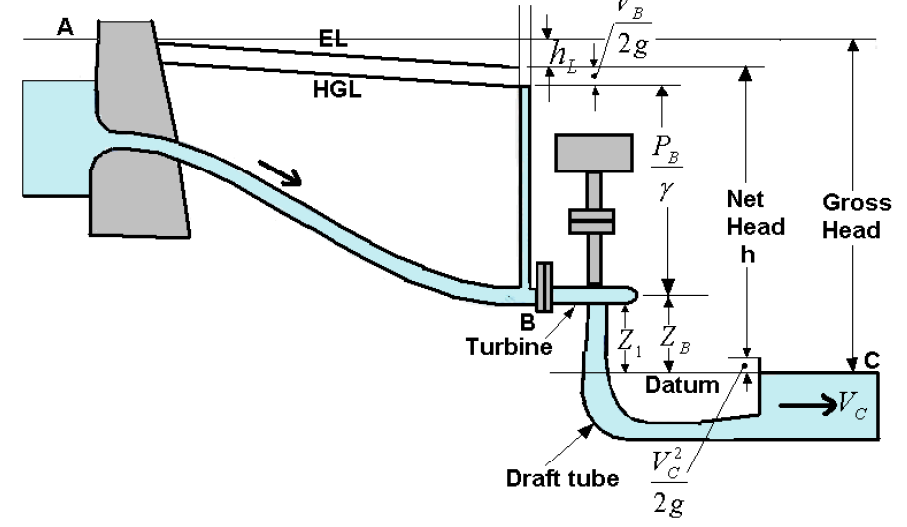 DRAFT TUBE INCRESES NET HEAD OF TURBINE
TYPES OF DRAFT TUBE
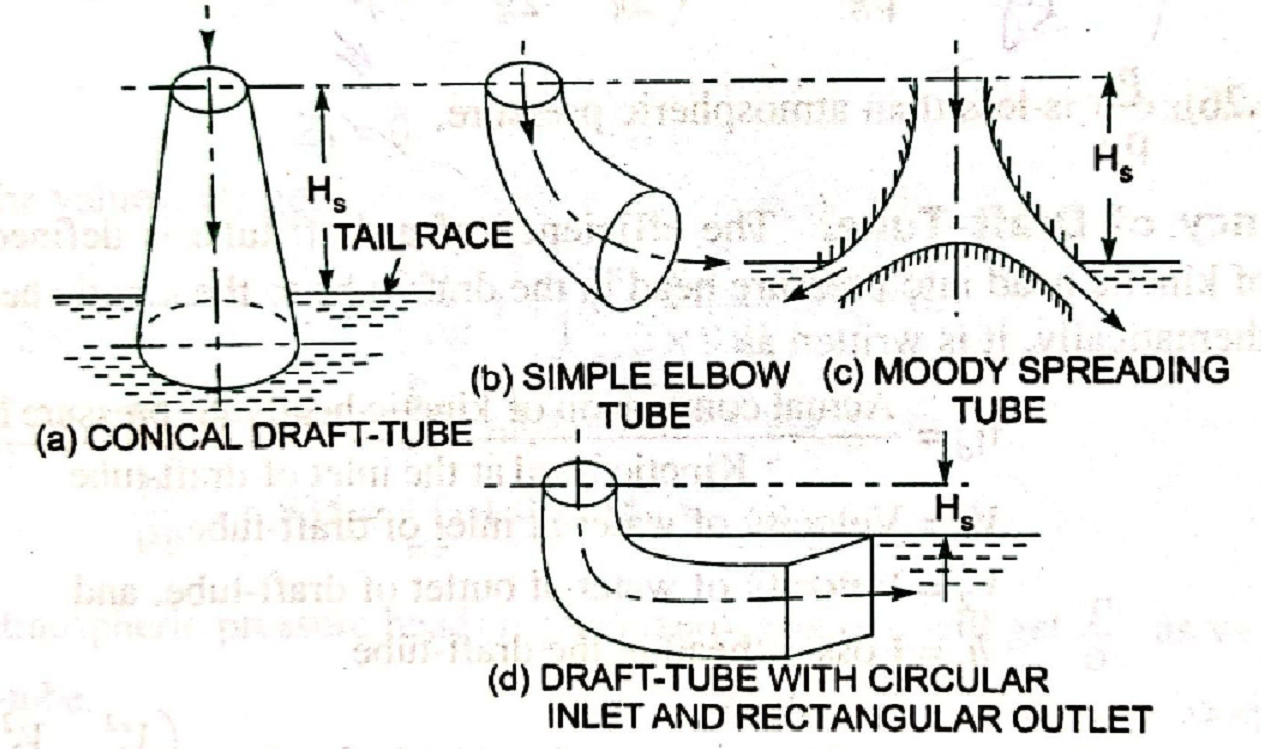 Conical draft tube
Simple elbow tube
Moody spreading tube
 Draft tube with circular inlet and rectangular outlet.
TYPES OF DRAFT TUBE
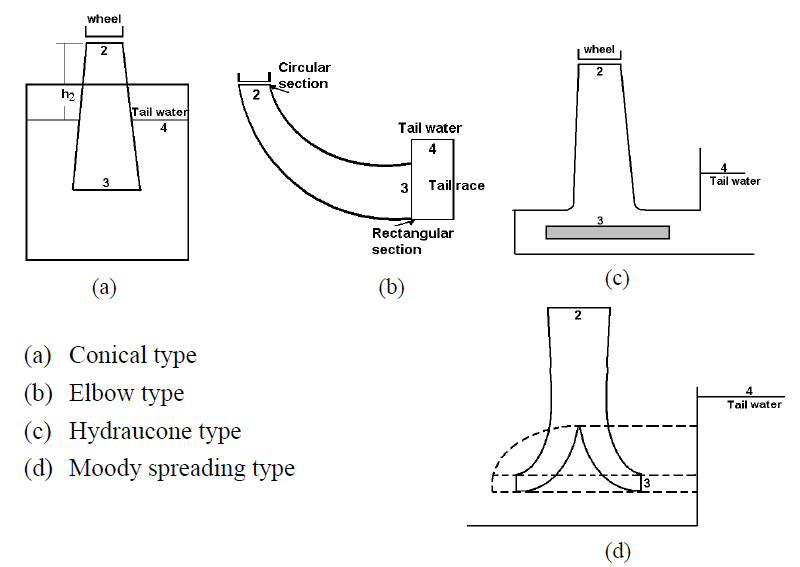 DRAFT TUBE :
IN A REACTION TURBINE, WATER LEAVES THE RUNNER WITH REMAINING KINETIC ENERGY. TO RECOVER AS MUCH OF THIS ENERGY AS POSSIBLE, THE RUNNER OUTLET IS CONNECTED TO A DIFFUSER, CALLED DRAFT TUBE. 

       THE DRAFT TUBE CONVERTS THE DYNAMIC PRESSURE (KINETIC ENERGY) INTO STATIC PRESSURE.

2. DRAFT TUBE PERMITS A SUCTION HEAD TO BE ESTABLISHED AT THE RUNNER  EXIT, THUS MAKING IT POSSIBLE FOR PLACING THE WHEEL AND CONNECTING MACHINERY AT A LEVEL ABOVE THAT OF WATER IN THE TAIL RACE UNDER HIGH WATER FLOW CONDITIONS OF RIVER, WITHOUT LOSS OF HEAD.

3. TO OPERATE PROPERLY, REACTION TURBINES MUST HAVE A SUBMERGED DISCHARGE.
DRAFT TUBE :

4. THE WATER AFTER PASSING THROUGH THE RUNNER ENTERS THE DRAFT TUBE, WHICH DIRECTS THE WATER TO THE POINT OF DISCHARGE.

5. THE AIM OF THE DRAFT TUBE IS ALSO TO CONVERT THE MAIN PART OF THE KINETIC ENERGY AT THE RUNNER OUTLET TO PRESSURE ENERGY AT THE DRAFT TUBE OUTLET.

6. THIS IS ACHIEVED BY INCREASING THE CROSS SECTION AREA OF THE DRAFT TUBE IN THE FLOW DIRECTION.

7. IN AN INTERMEDIATE PART OF THE BEND, HOWEVER, THE DRAFT TUBE CROSS SECTIONS ARE DECREASED IN THE FLOW DIRECTION TO PREVENT SEPARATION AND LOSS OF EFFICIENCY.
CAVITATION

CAVITATION IS A TERM USED TO DESCRIBE A PROCESS, WHICH INCLUDES NUCLEATION, GROWTH AND IMPLOSION OF VAPOUR OR GAS FILLED CAVITIES. 
THESE CAVITIES ARE FORMED INTO A LIQUID WHEN THE STATIC PRESSURE OF THE LIQUID FOR ONE REASON OR ANOTHER IS REDUCED BELOW ITS VAPOUR PRESSURE AT THE PREVAILING TEMPERATURE.
WHEN CAVITIES ARE CARRIED TO HIGH-PRESSURE REGION, THEY IMPLODE VIOLENTLY.

• CAVITATION IS AN UNDESIRABLE EFFECT THAT RESULTS IN PITTING, MECHANICAL VIBRATION AND LOSS OF EFFICIENCY.

• IF THE NOZZLE AND BUCKETS ARE NOT PROPERLY SHAPED IN IMPULSE TURBINES, FLOW SEPARATION FROM THE BOUNDARIES MAY OCCUR AT SOME OPERATING CONDITIONS THAT MAY CAUSE REGIONS OF LOW PRESSURE AND RESULT IN CAVITATION.
• THE TURBINE PARTS EXPOSED TO CAVITATION ARE THE RUNNERS, DRAFT TUBE CONES FOR THEFRANCIS AND KAPLAN TURBINES AND THE NEEDLES, NOZZLES AND THE RUNNER BUCKETSOF THE PELTON TURBINES.

MEASURES FOR COMBATING EROSION AND DAMAGE UNDER CAVITATION CONDITIONS INCLUDE…

  IMPROVEMENTS IN HYDRAULIC DESIGN 

  PRODUCTION OF COMPONENTS WITH EROSION RESISTANT MATERIALS . 

  ARRANGEMENT OF THE TURBINES FOR OPERATIONS WITHIN GOOD  
     RANGE OF ACCEPTABLE CAVITATION CONDITIONS.
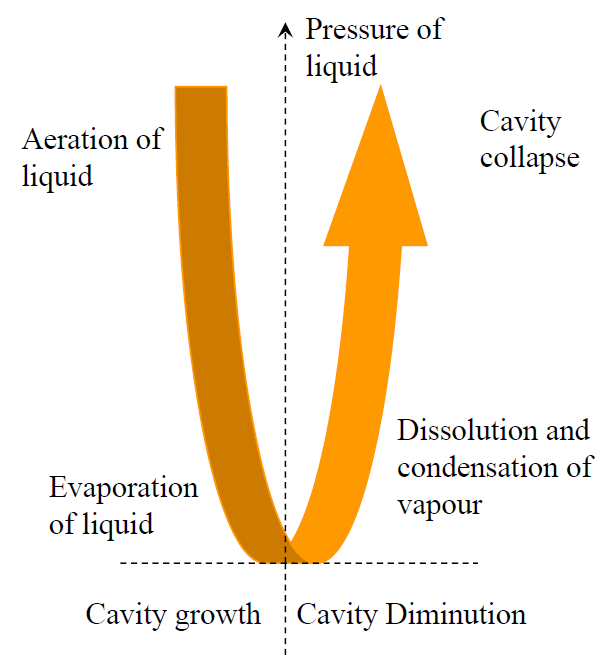 PROCESS OF CAVITATION
SPECIFIC SPEED :

• IT IS DEFINED AS THE SPEED OF A TURBINE WHICH IS IDENTICAL IN SHAPE, GEOMETRICAL DIMENSIONS, BLADE ANGLES, GATE OPENING ETC., WITH THE ACTUAL TURBINE BUT OF SUCH A SIZE THAT IT WILL DEVELOP UNIT POWER WHEN WORKING UNDER UNIT HEAD

• THIS IS THE SPEED AT WHICH THE RUNNER OF A PARTICULAR DIAMETER WILL DEVELOP KW (1 HP) POWER UNDER 1 M (1 FT) HEAD.
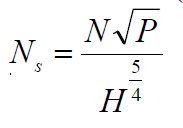 THE SPECIFIC SPEED IS AN IMPORTANT FACTOR GOVERNING THE SELECTION OF THE TYPE OF RUNNER BEST SUITED FOR A GIVEN OPERATING RANGE. 

THE IMPULSE (PELTON) TURBINES HAVE VERY LOW SPECIFIC SPEEDS RELATIVE TO KAPLAN TURBINES. 

THE SPECIFIC SPEED OF A FRANCIS TURBINE LIES BETWEEN THE IMPULSE AND KAPLAN TURBINE.
SELECTION OF TURBINES

Turbine                                   Head                      Specific Speed

Pelton Wheel                     >300 m                      8.5-30 (Single Jet)
                                                                                  30-51 (2 or More)

Francis Turbine                   50-450 m                   51-255

Kaplan Turbine                 Up to 60 m                 255-860
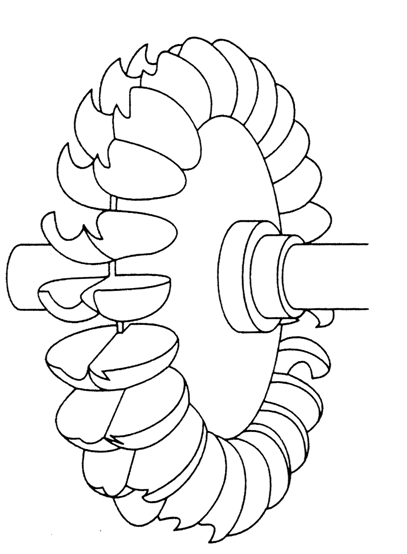 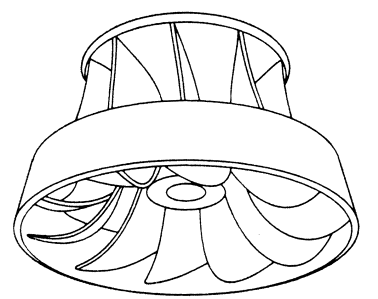 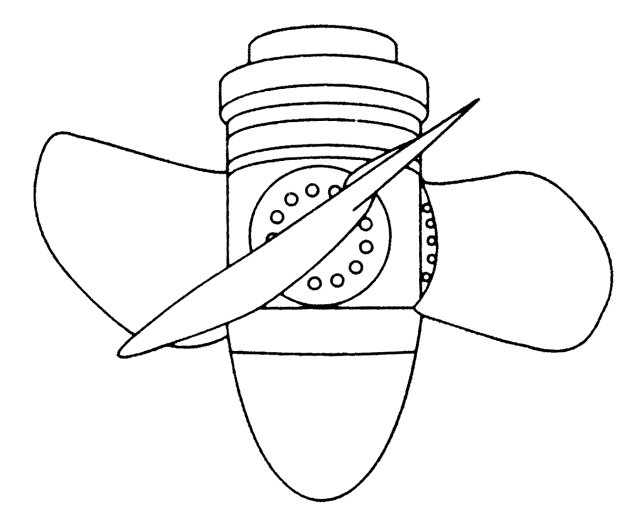 PELTON WHEEL                  FRANCIS TURBINE                                KAPLAN TURBINE
IMPULSE                                                                      REACTION
FRANCIS 					KAPLAN
FRANCIS 	 			KAPLAN
THANKS !!!